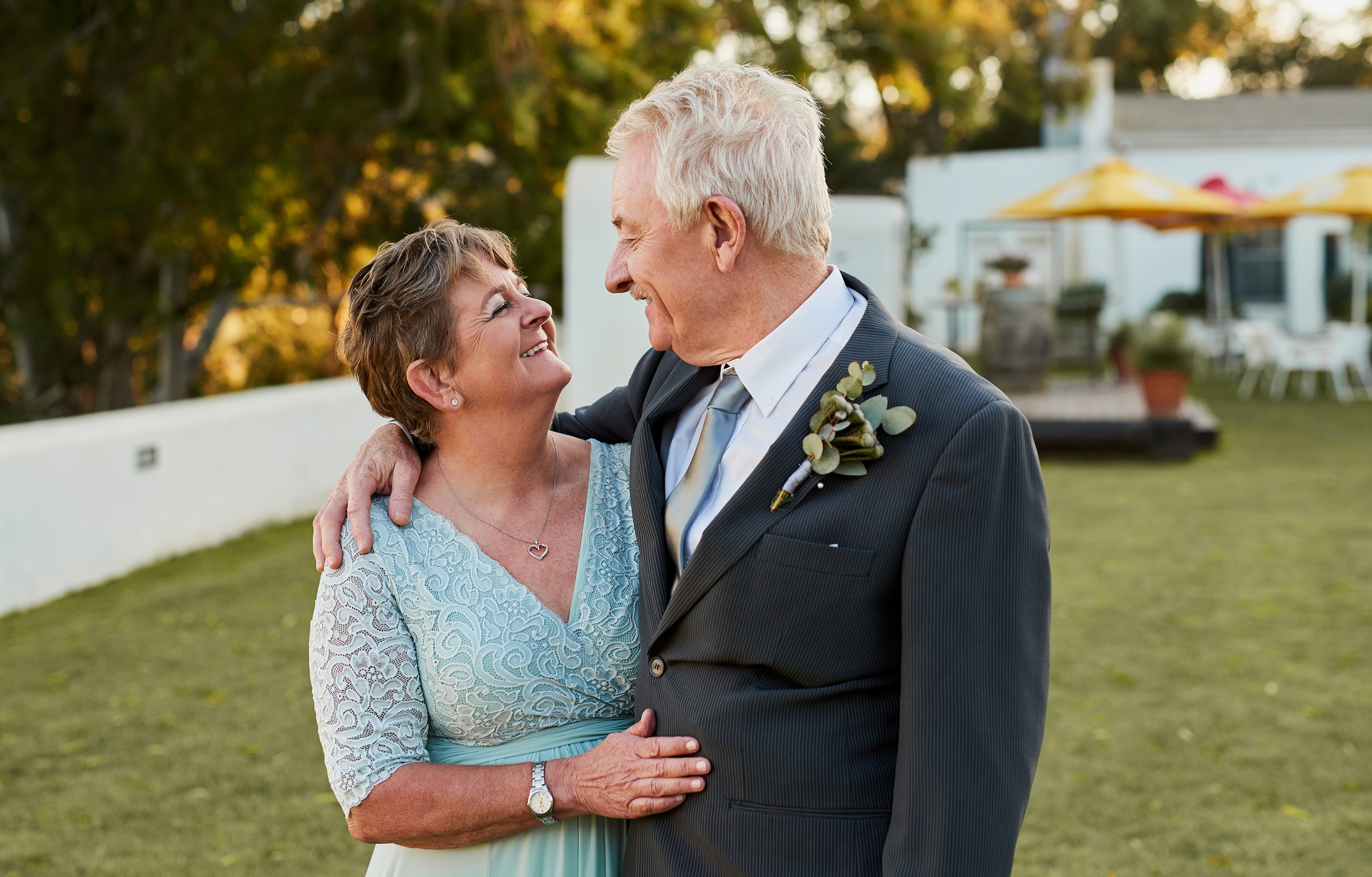 Estate Planning for Unmarried Couples& Partners in New York
Presented by 
Veronica Mcilraith of Mcilraith & Associates
www.willswestchester.com
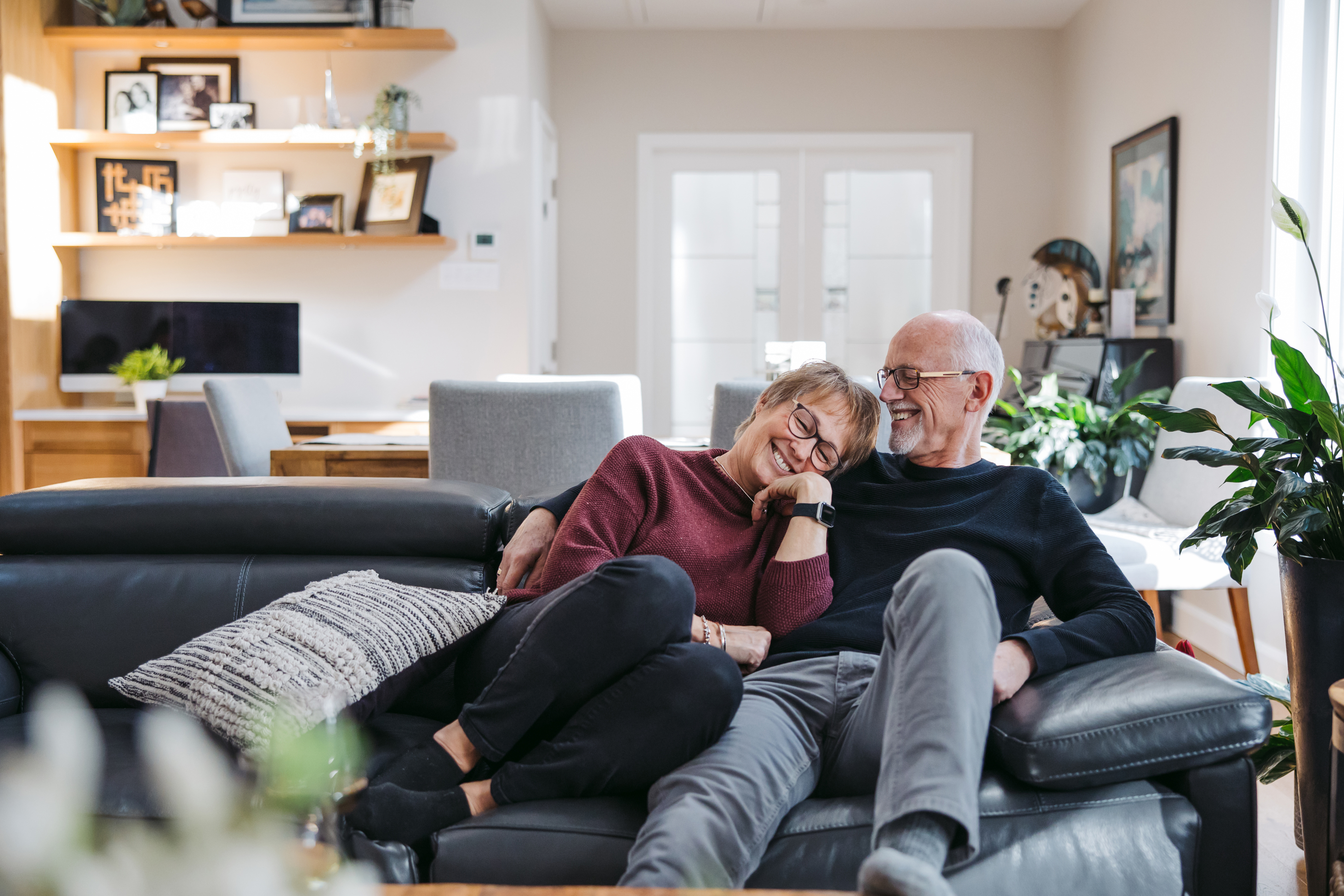 WHY IS Estate planning particularly important for unmarried couples in New York?
Common law marriage is not recognized in NY 
NO Decision-Making Authority 
Probate process
Ensure your wishes are honored
Protecting your partner
[Speaker Notes: legal and financial considerations if you are in a long term relationship
Cohabitation is on the rise
No common law marriage in NY- defined as couples who hold themselves out as married but have not legally wed

unmarried couples in New York involves addressing unique considerations]
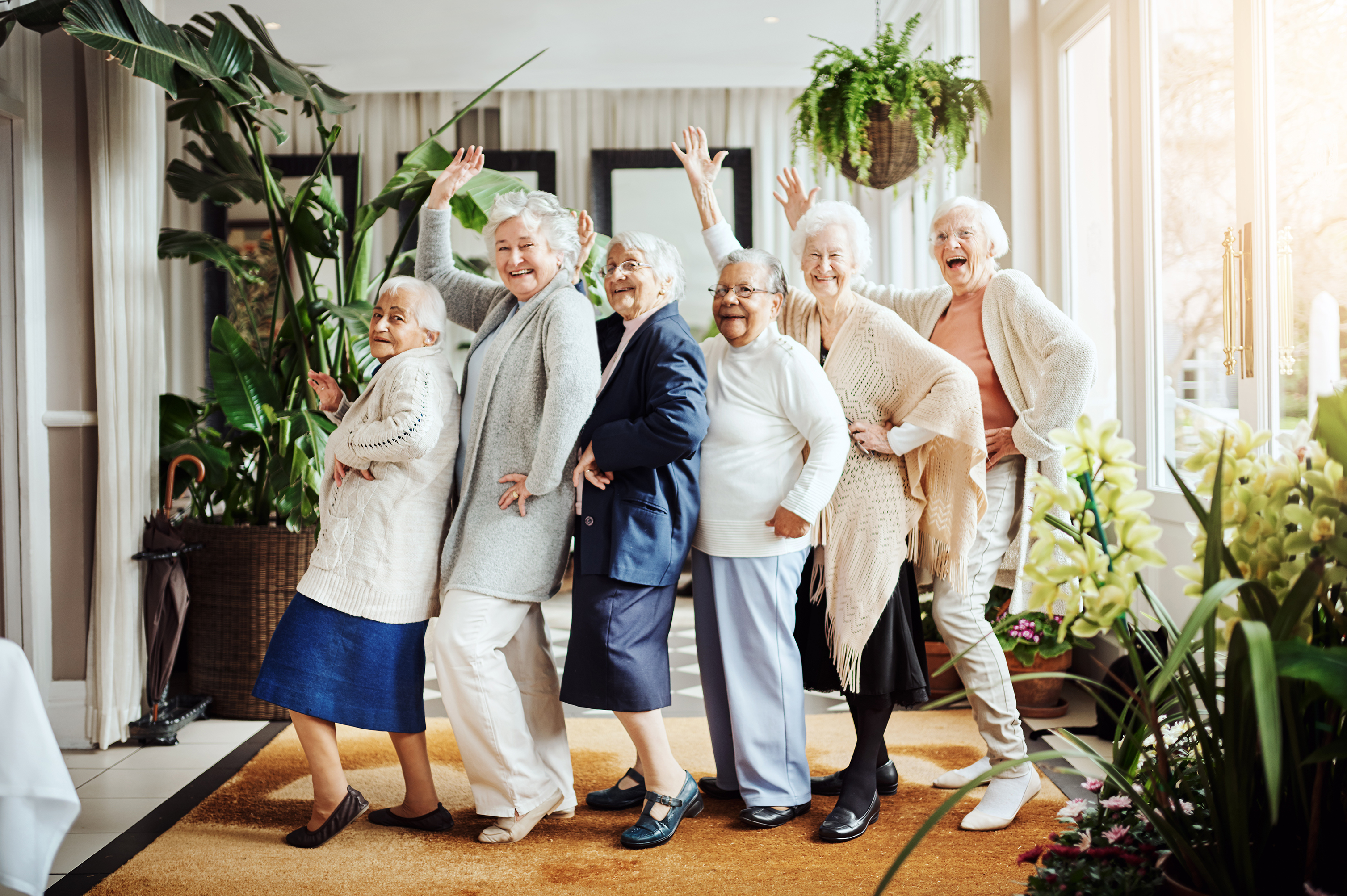 Special legal considerations for seniors living together?
Important considerations:
Cohabitation agreements
Retitling property- advantages and disadvantages
Put wishes in writing
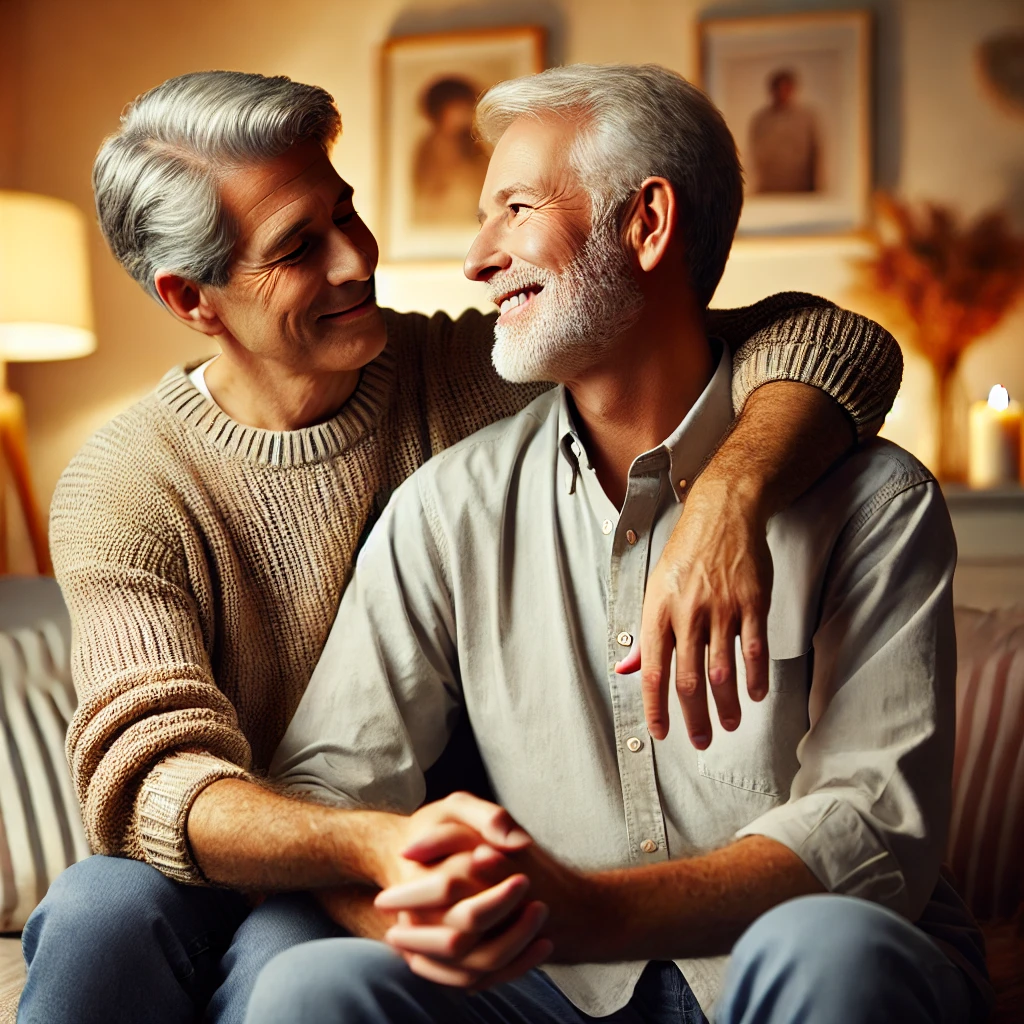 Why do you need an estate plan?
If you don’t decide now a judge and the law will decide for you
Protect assets 
Lessen conflict 
You get to say who gets what and when 
You get to decide who takes care of you and your finances during incapacity
[Speaker Notes: Discuss intestacy laws
Protect assets and ensure their smooth transfer to the beneficiaries that you want
Lessen conflict - common mistakes in estate planning can lead to financial loss, family conflicts, and legal complications.]
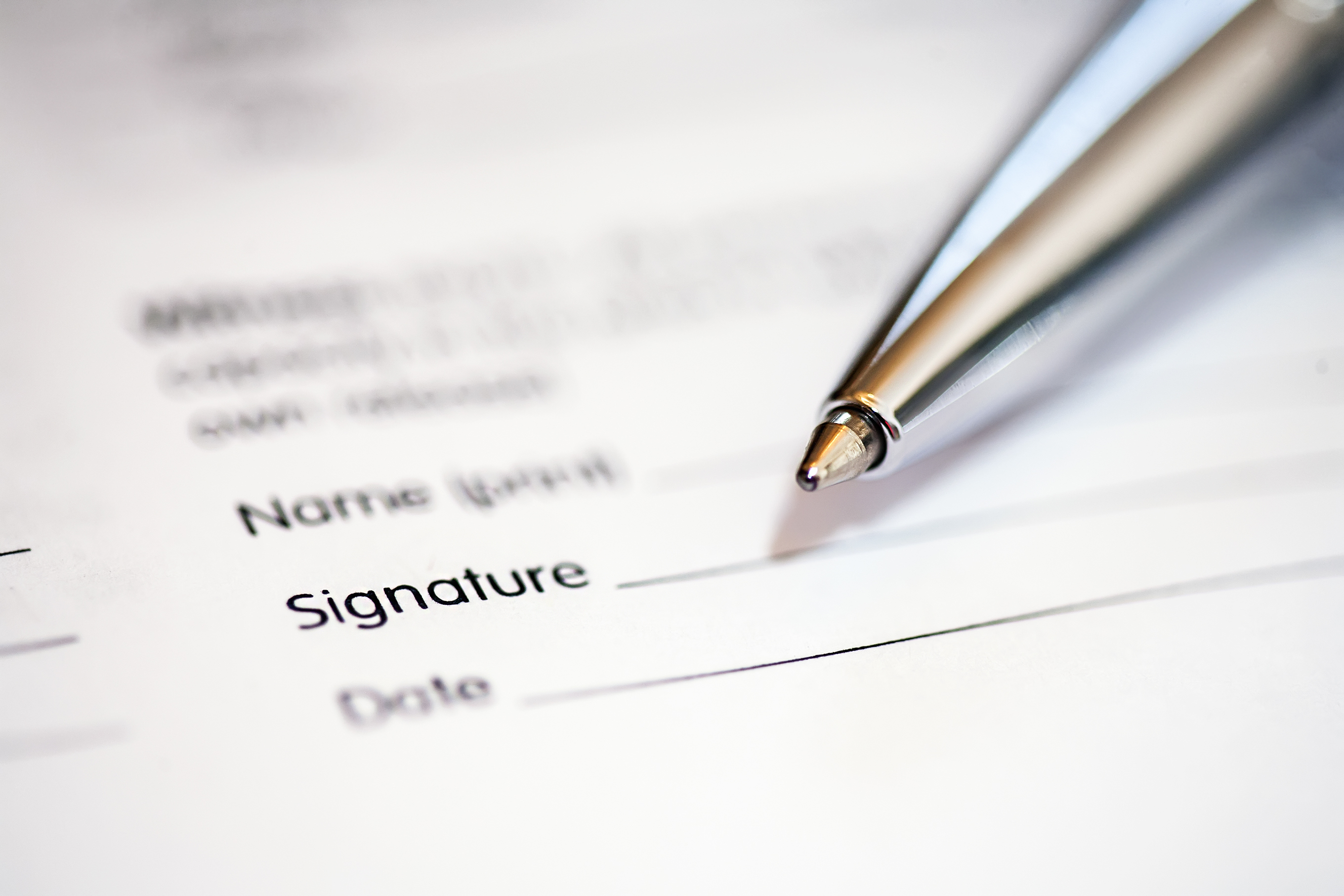 What KEY documents do you need in place?
Wills: Purpose, creation, and importance
Trusts: Types, benefits, and how they can protect assets
Power of Attorney: Financial decision-making
Health Care Proxy and Living Will: Medical directives and end-of-life decisions
[Speaker Notes: Wills: Purpose, creation, and importance
Trusts: Types, benefits, and how they can protect assets
Power of Attorney: Financial and healthcare decision-making
Health Care Proxy and Living Will: Medical directives and end-of-life decisions]
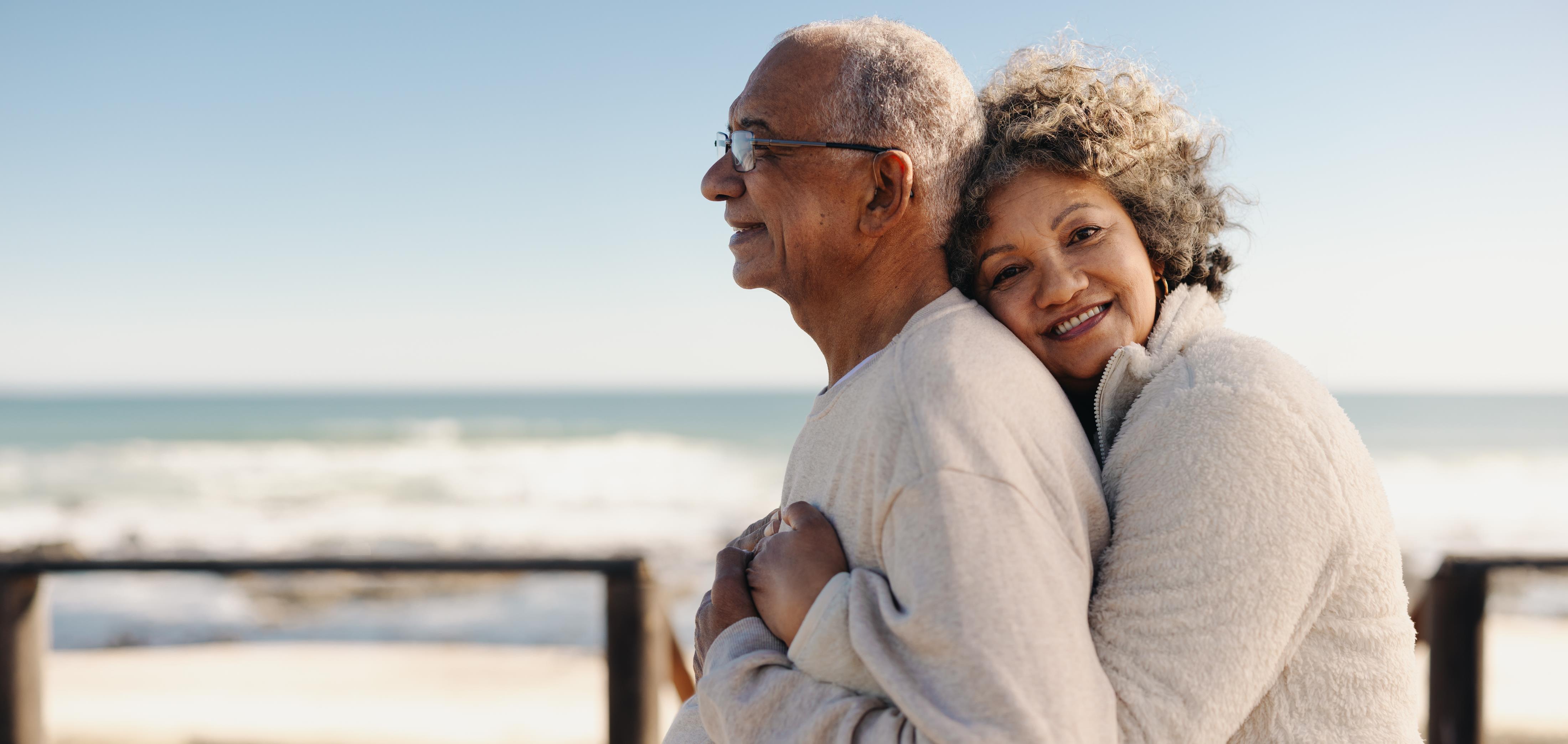 More key considerations
Beneficiary designations: Updating life insurance, retirement accounts, and other financial instruments
Digital assets: Planning for online accounts and digital legacy
[Speaker Notes: Wills: Purpose, creation, and importance
Trusts: Types, benefits, and how they can protect assets]
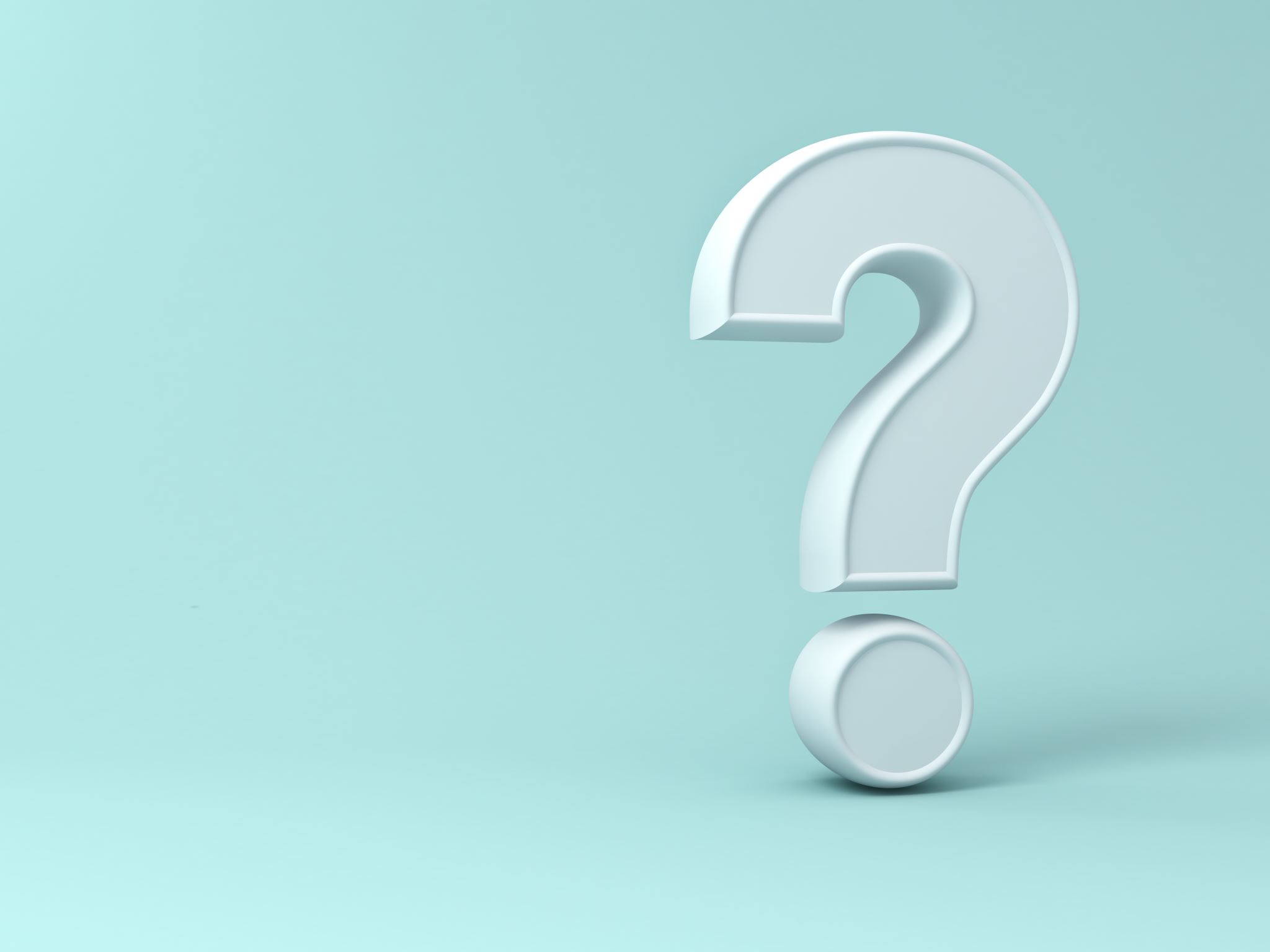 Q&A
A few common questions:

Can I name more than one person as my agent?
Who should I name as my agent?
When should estate planning be reviewed or updated?